3.1 Primeiros estágios para entender “o que funciona” ao colocar as evidências no centro da vida cotidiana
Nota: versão completa disponível no Update 2023
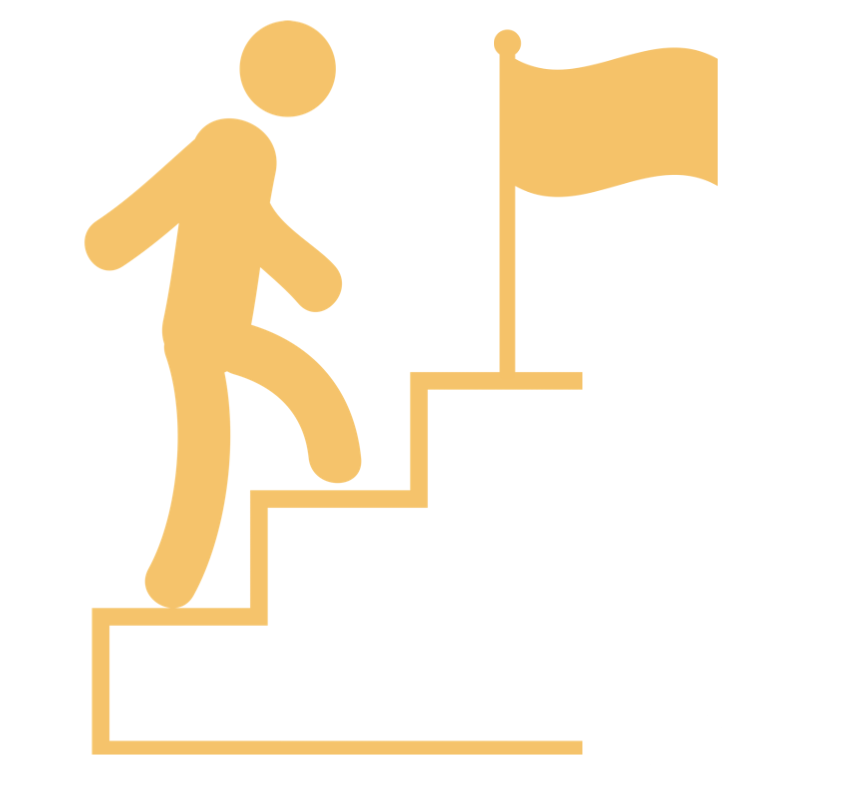 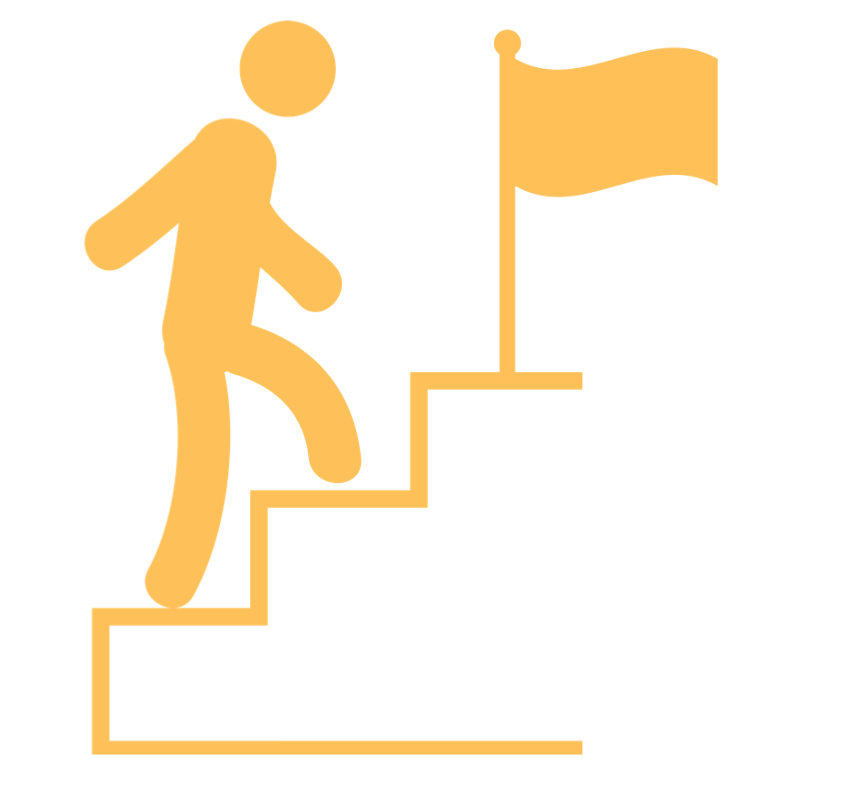 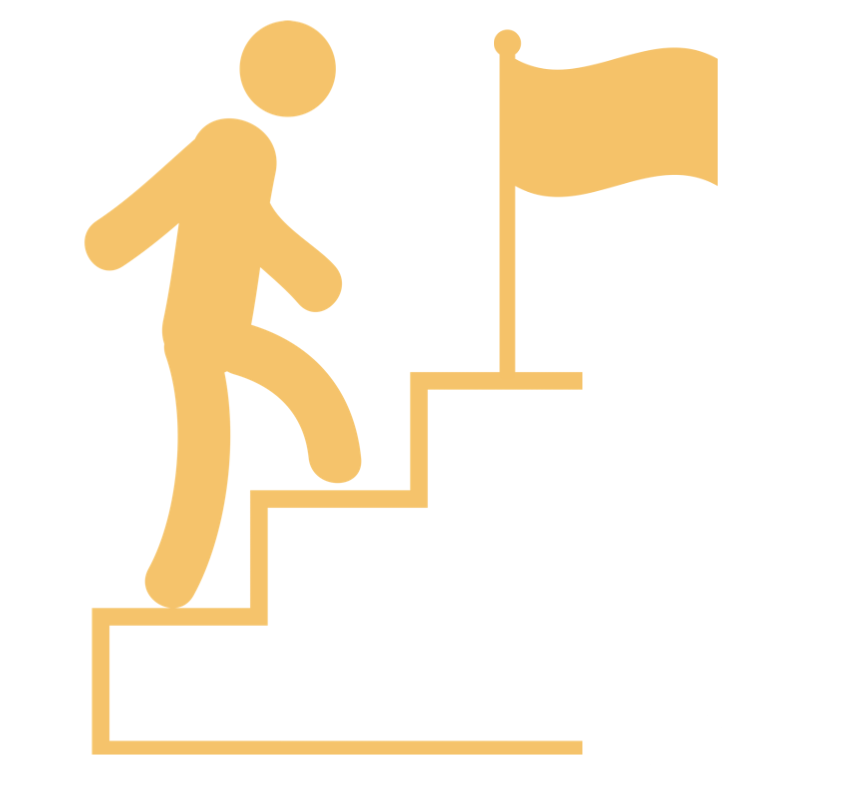 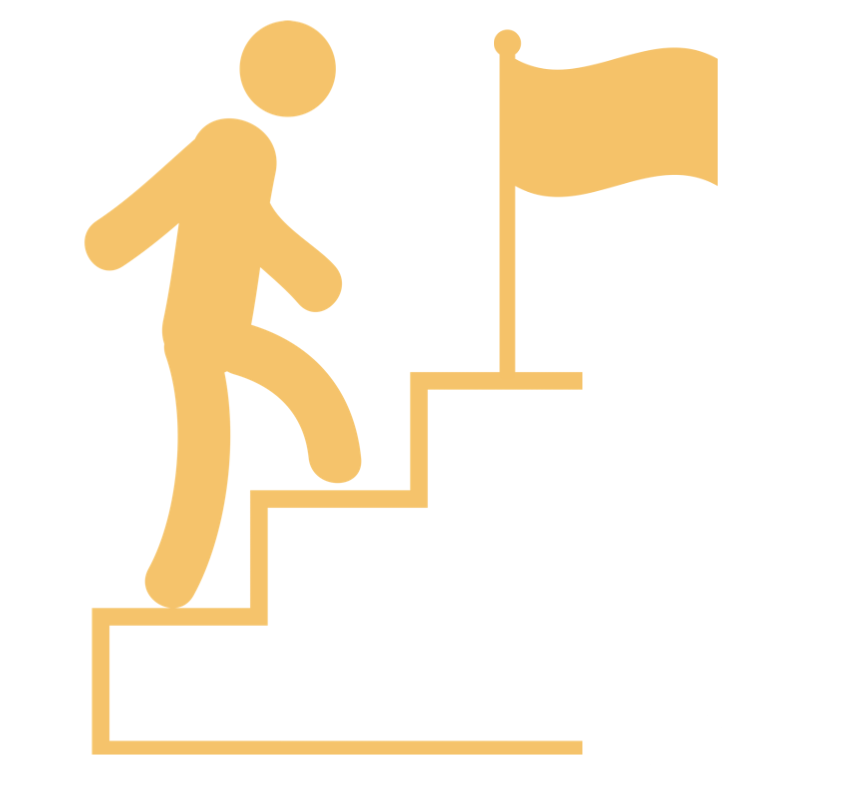 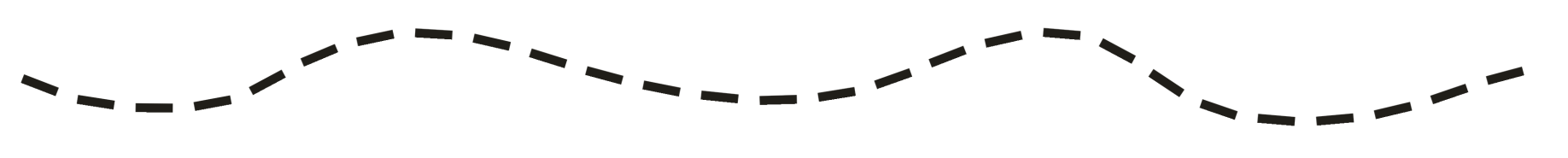 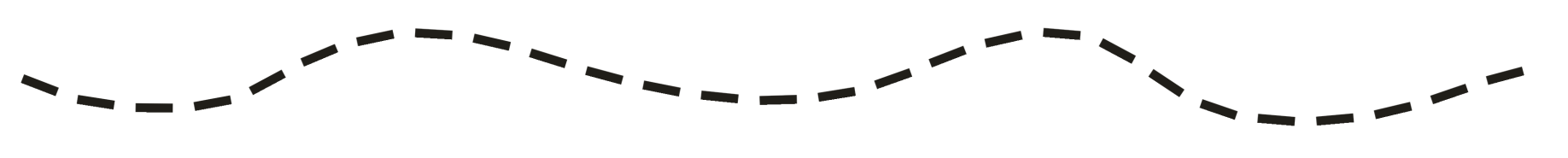 Ajudar cidadãos a julgar o que outros estão afirmando ou, de maneira geral, encontrar (e receber) informações confiáveis sobre um tópico
Disponibilizar evidências aos cidadãos quando estiverem fazendo escolhas
Envolver os cidadãos em fazer perguntas e respondê-las (com novas pesquisas ou evidências existentes)
Tornar as escolhas baseadas em evidências numa opção padrão ou fácil
Ferramentas e treinamento para desenvolver habilidades de pensamento crítico (p. ex., thatsaclaim.org e a estrutura risk know-how da Sense About Science), inclusive nas escolas
Resumos em linguagem simples das melhores evidências sobre diferentes tópicos (p. ex., Campbell e Cochrane) acompanhados por materiais audiovisuais
Jornalismo e estratégias de comunicação científica (p. ex., serviços de checagem de fatos, abordagem “pre-bunking” sobre o que estar atento com relação à desinformação e teorias da conspiração, e “sanduíche da verdade” para o que as evidências dizem imediatamente antes e depois de cobrir a desinformação)
Campanhas para construir uma cultura em que as evidências sejam compreendidas, valorizadas e usadas (semanas de evidências e #askforevidence hashtag)
Sites online como Wirecutter para comprar produtos, 80,000 hours para encontrar carreiras de alto impacto ou oportunidades de voluntariado de alto impacto, e GiveWell para doar para instituições de caridade fazendo o máximo de cada dólar recebido
Ferramentas, como ajuda à decisão, para analisar as opções considerando prós e contras
Perguntas em websites podem ser encaminhadas para organizações que financiam pesquisas
Processos de priorização que envolvem os cidadãos (p. ex., James Lind Alliance)
Apoio para cidadãos se tornarem parceiros em equipe de pesquisa realizando novo estudo de pesquisa ou sintetizando o que é conhecido de todos os estudos que abordam uma mesma questão
Leis que exigem que produtos, serviços e informações sejam baseados em evidências (e tornam ilegal a disseminação de desinformação)
Recompensas para empresas que anunciam produtos, serviços e informações baseados em evidências (e penalidades por não fazê-lo)
Algoritmos para grandes empresas de tecnologia apresentando produtos, serviços e informações em parte com base em apoiar às evidências (e limitar a disseminação de desinformação)
Uso de estratégias de “nudge” (cutucão) para orientar os cidadãos em direção a escolhas baseadas em evidências, ao mesmo tempo em que permite que também vejam outras opções (p. ex., inscrições automáticas, colocação de produtos, símbolos ou “kitemarks” (rótulos)
Costumo dizer a meus companheiros  líderes cidadãos: o Google é um ótimo lugar para escolher um restaurante ou aprender mais sobre uma figura pública; mas apresenta desafios reais se estiver procurando as melhores evidências para tomar uma decisão importante
Embora essa abordagem pareça promissora, aqueles de nós que trabalham em ONGs que atendem os cidadãos perceberam que o declínio da confiança no governo e nos líderes de empresas levou a preocupações crescentes sobre essa abordagem entre os cidadãos
© 2023 McMaster University. Todos os direitos reservados. Este trabalho está licenciado sob uma Creative Commons Attribution- NonCommercial-ShareAlike 4.0 International License.
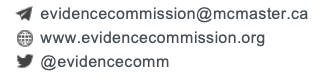